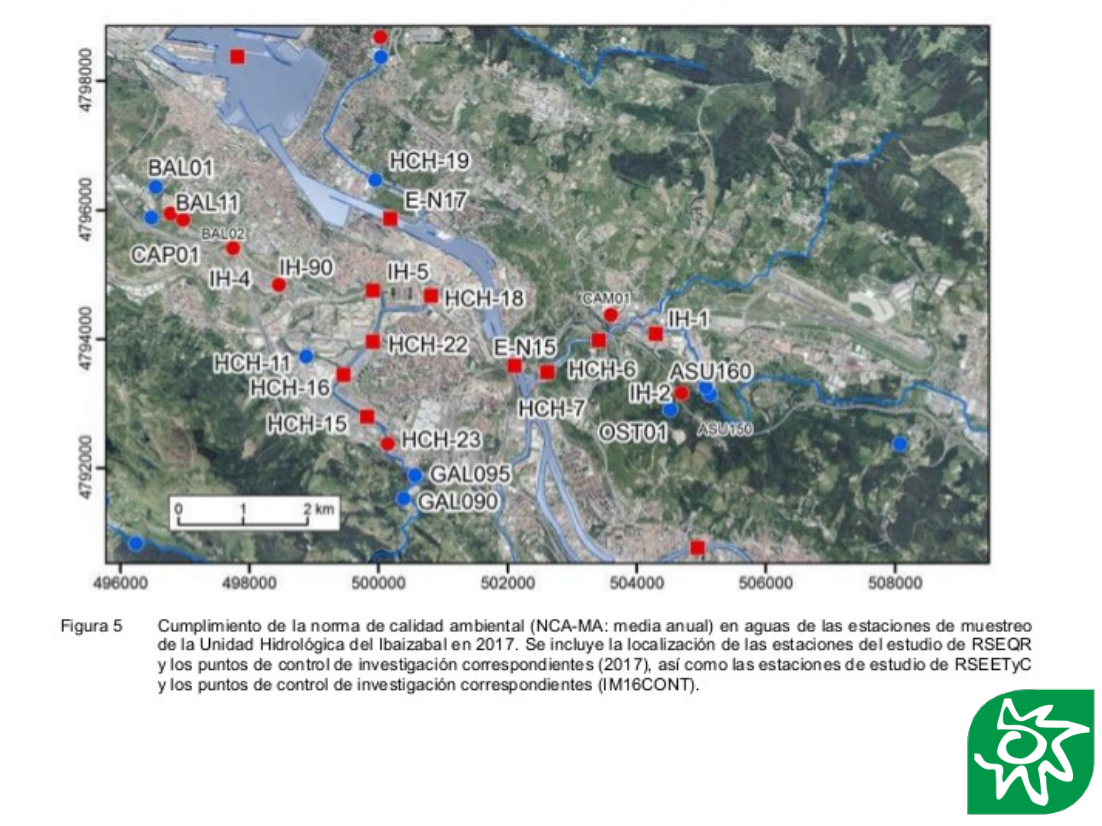 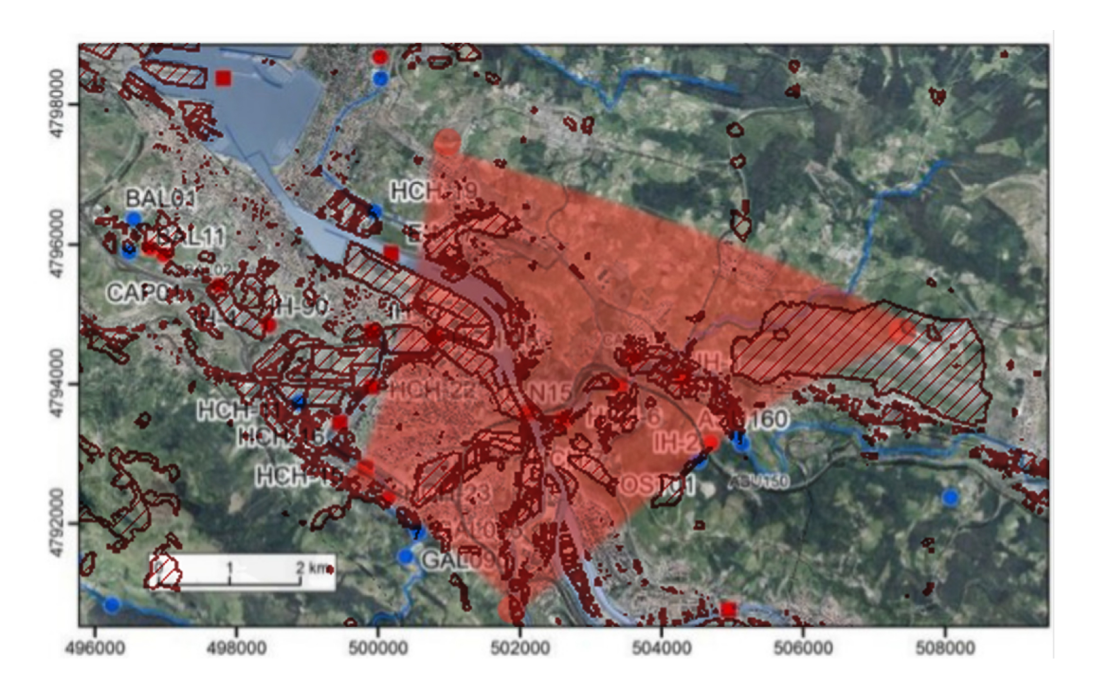 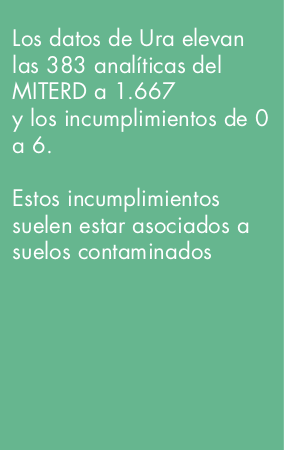 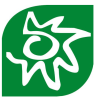 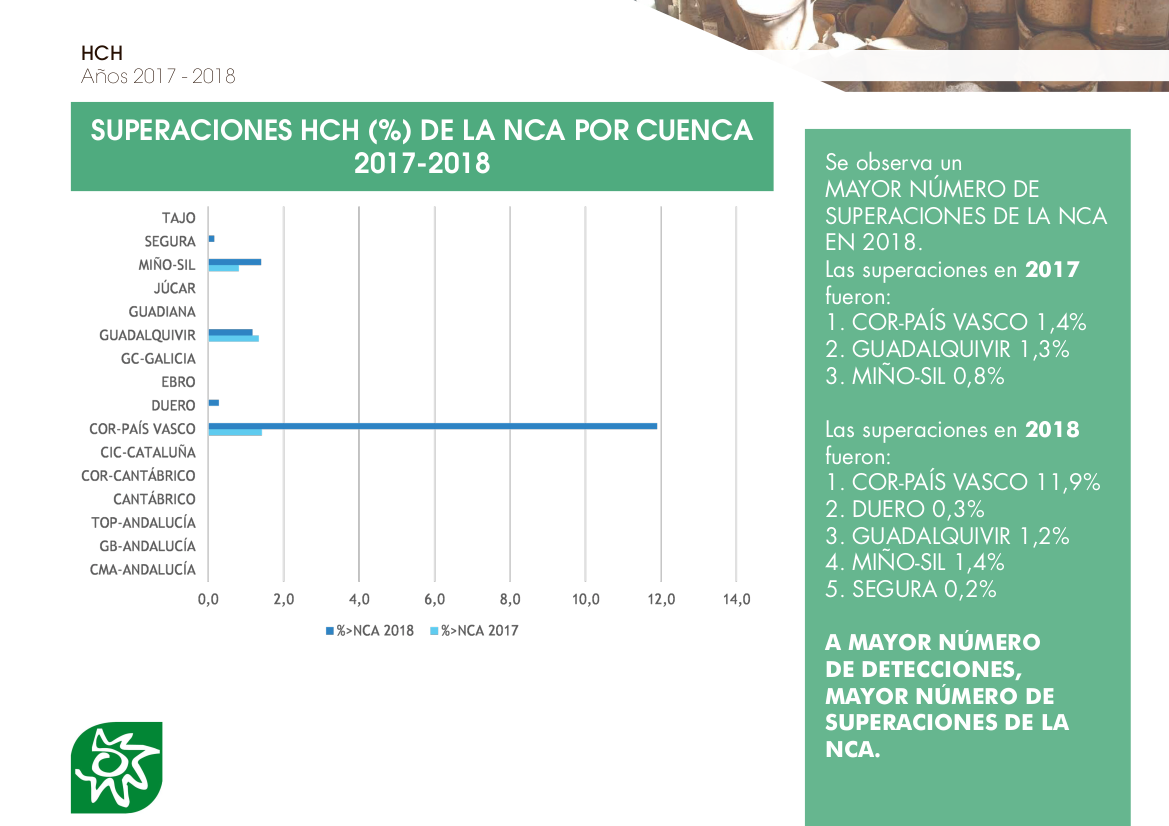 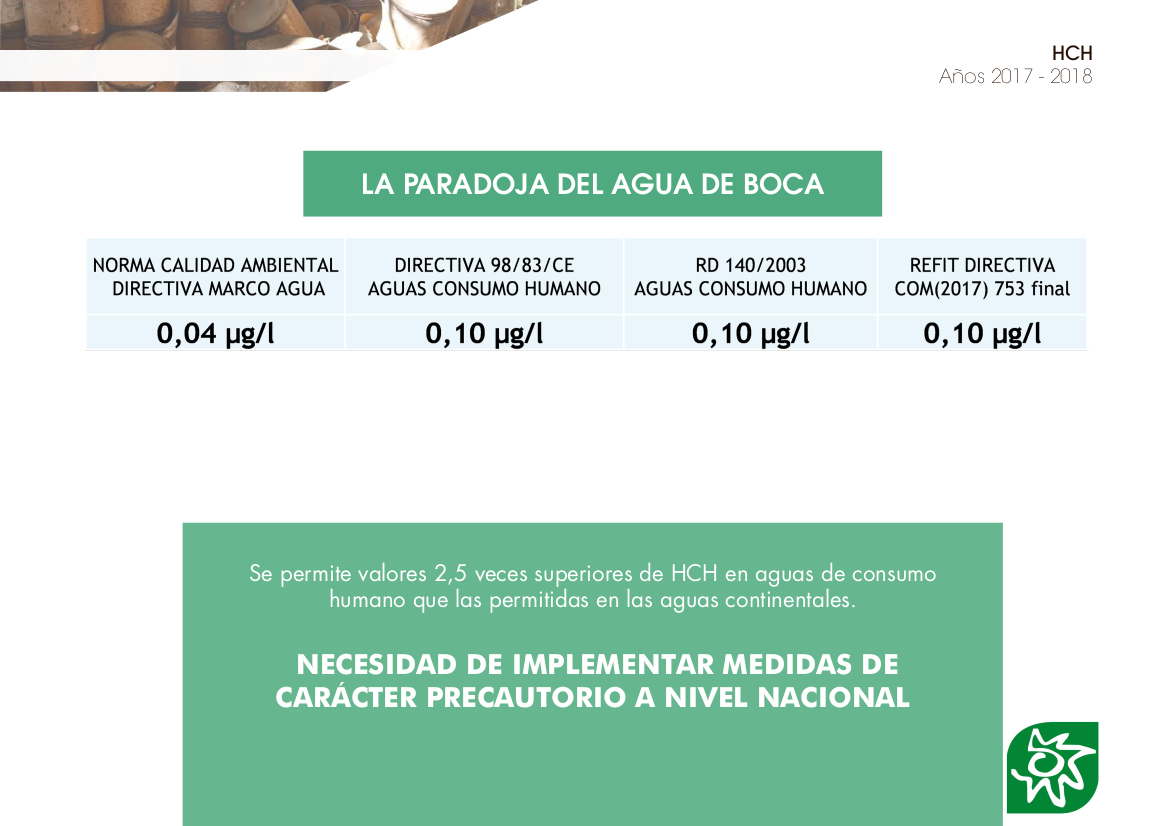 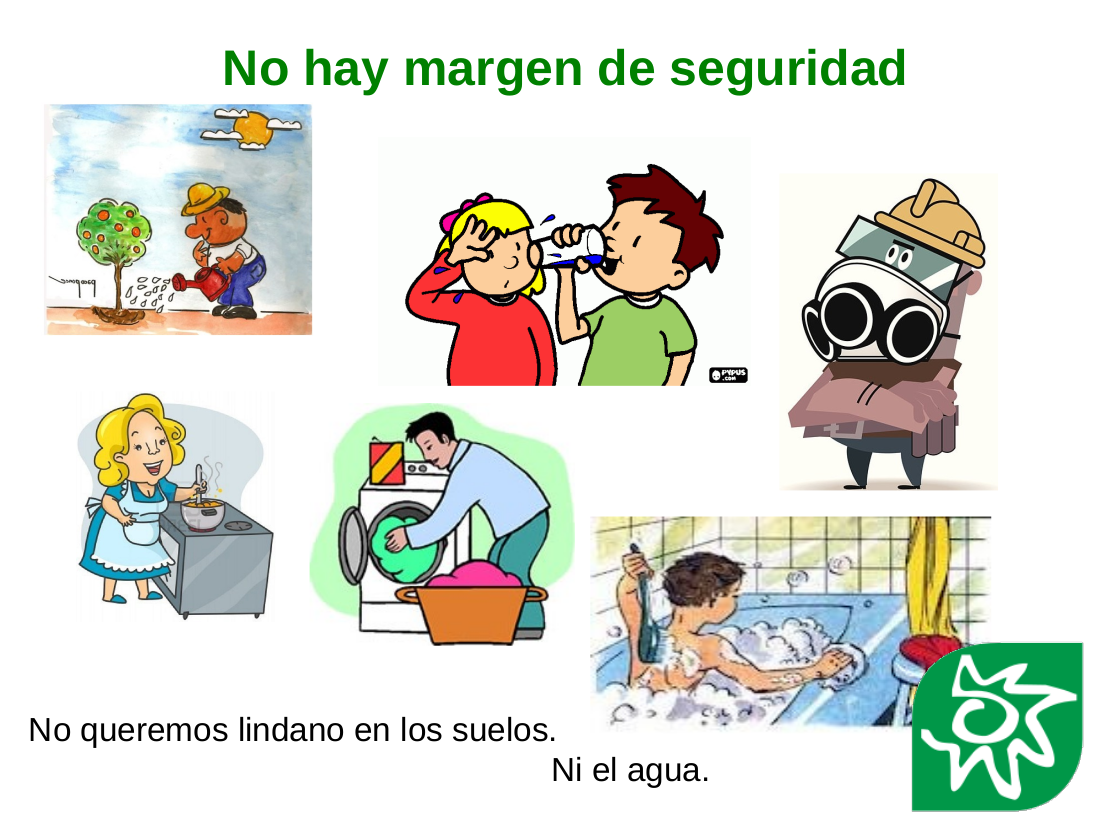 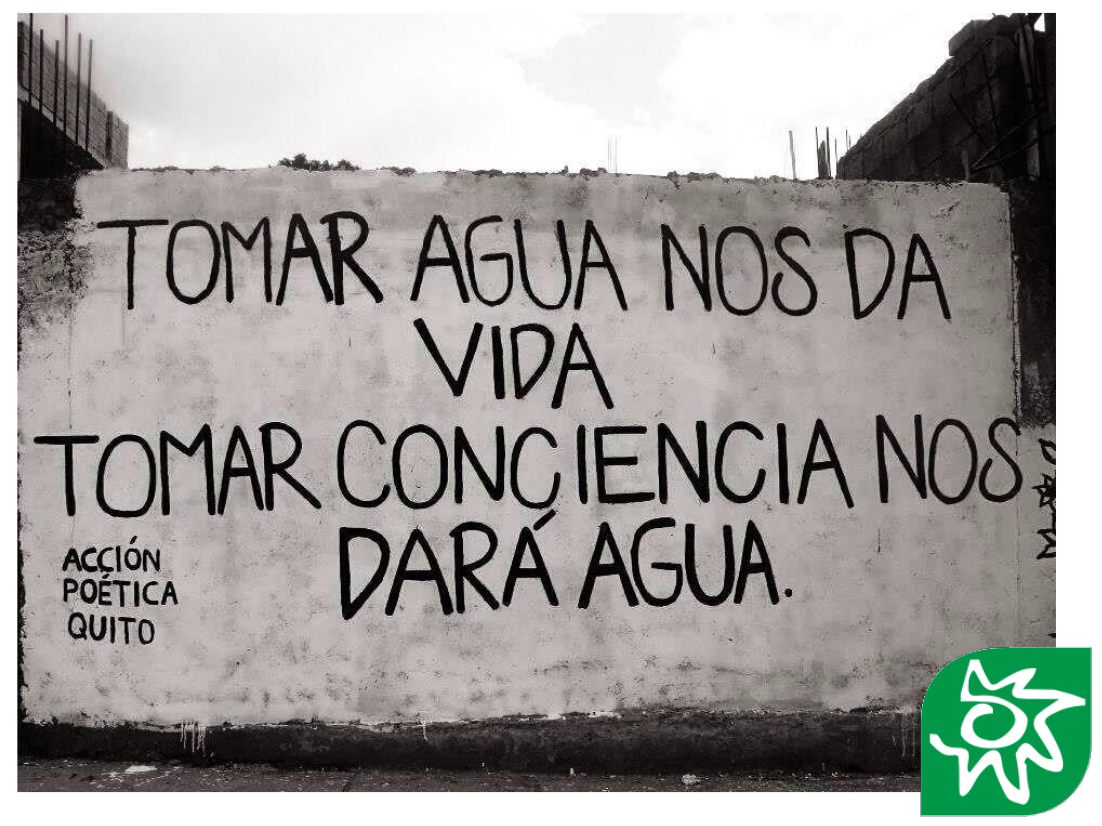 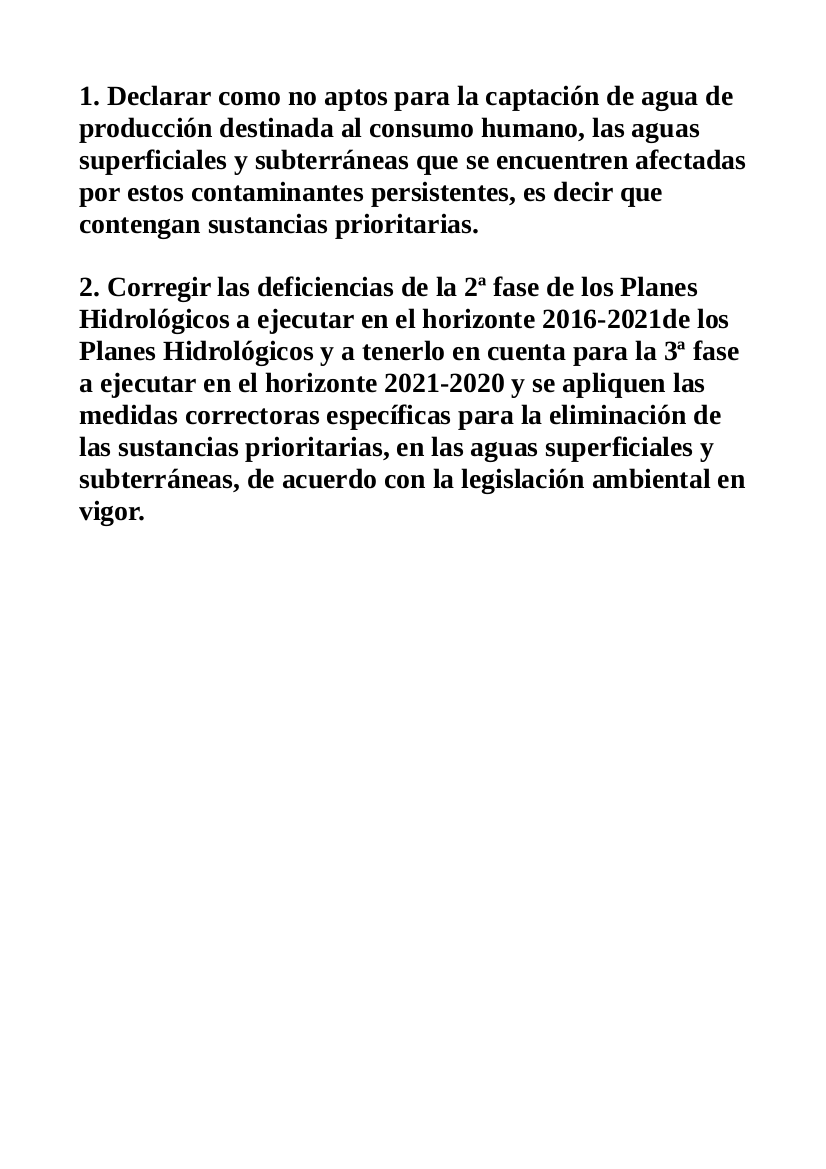 2027
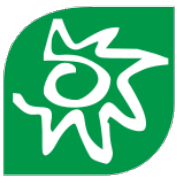 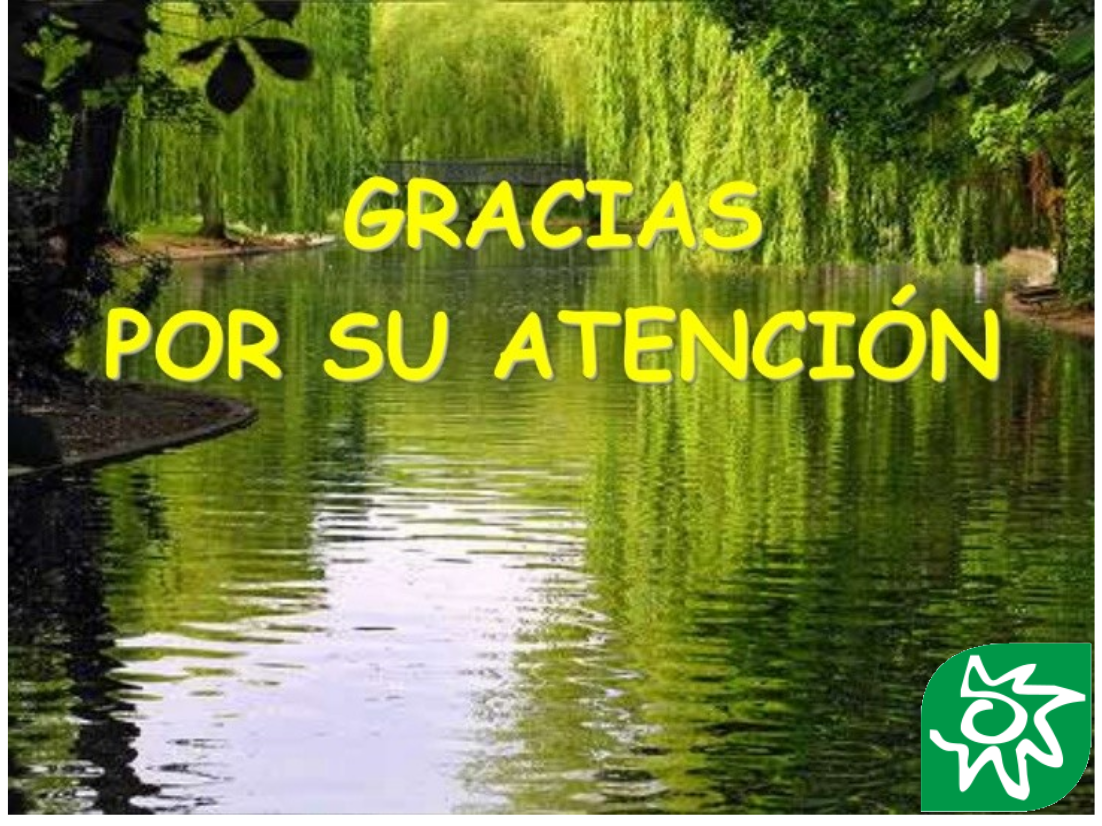